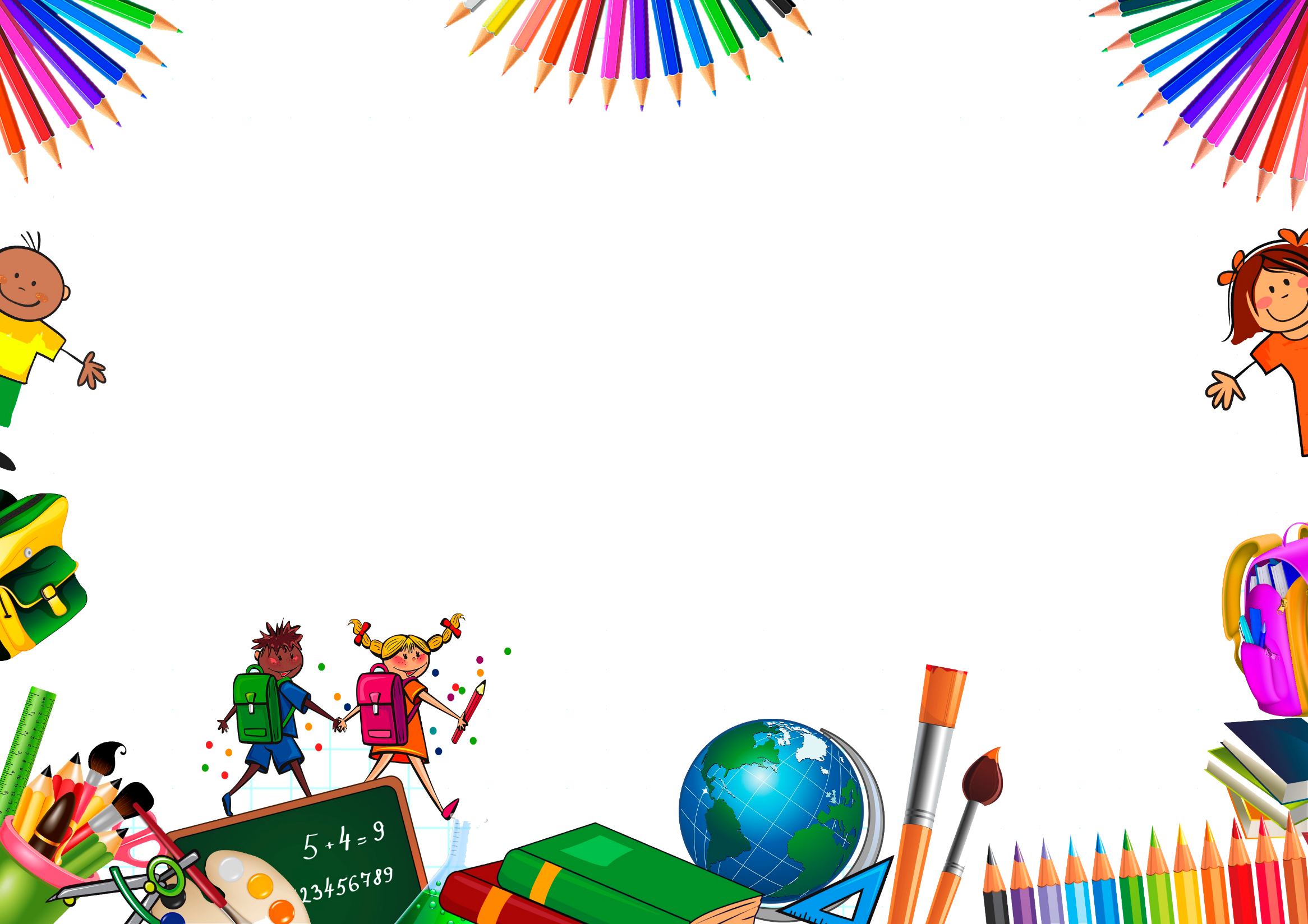 DU BIST 1. KLASSE
Herzlich willkommen 
zum Schulanfänger-Gottesdienst
Bild-Quelle: Pixabay/Darkmoon_Art
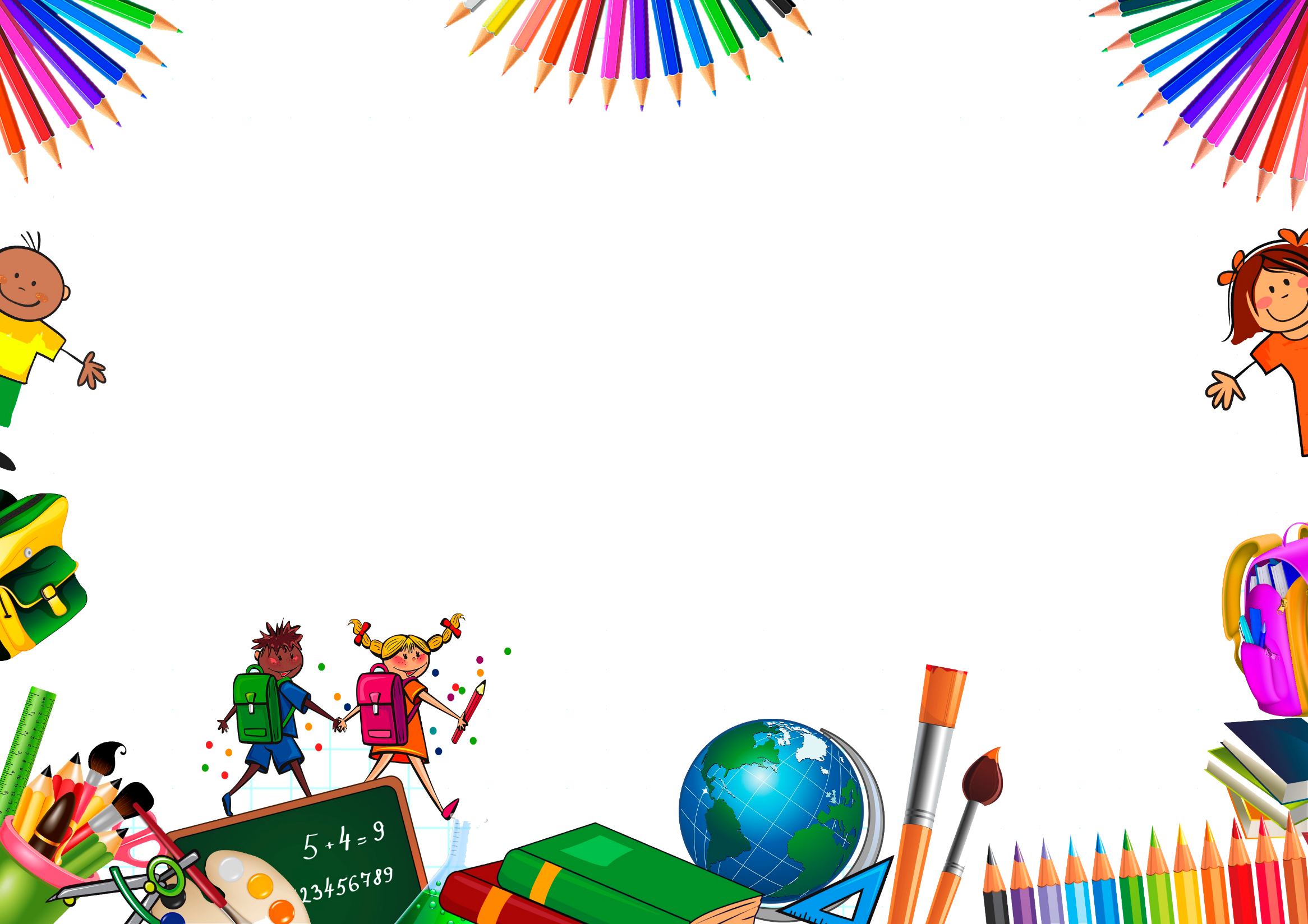 gemeinsames Lied
Einfach spitze, dass du da bist! (3x)
Komm, wir loben Gott, den Herrn.
Bild-Quelle: Pixabay/Darkmoon_Art
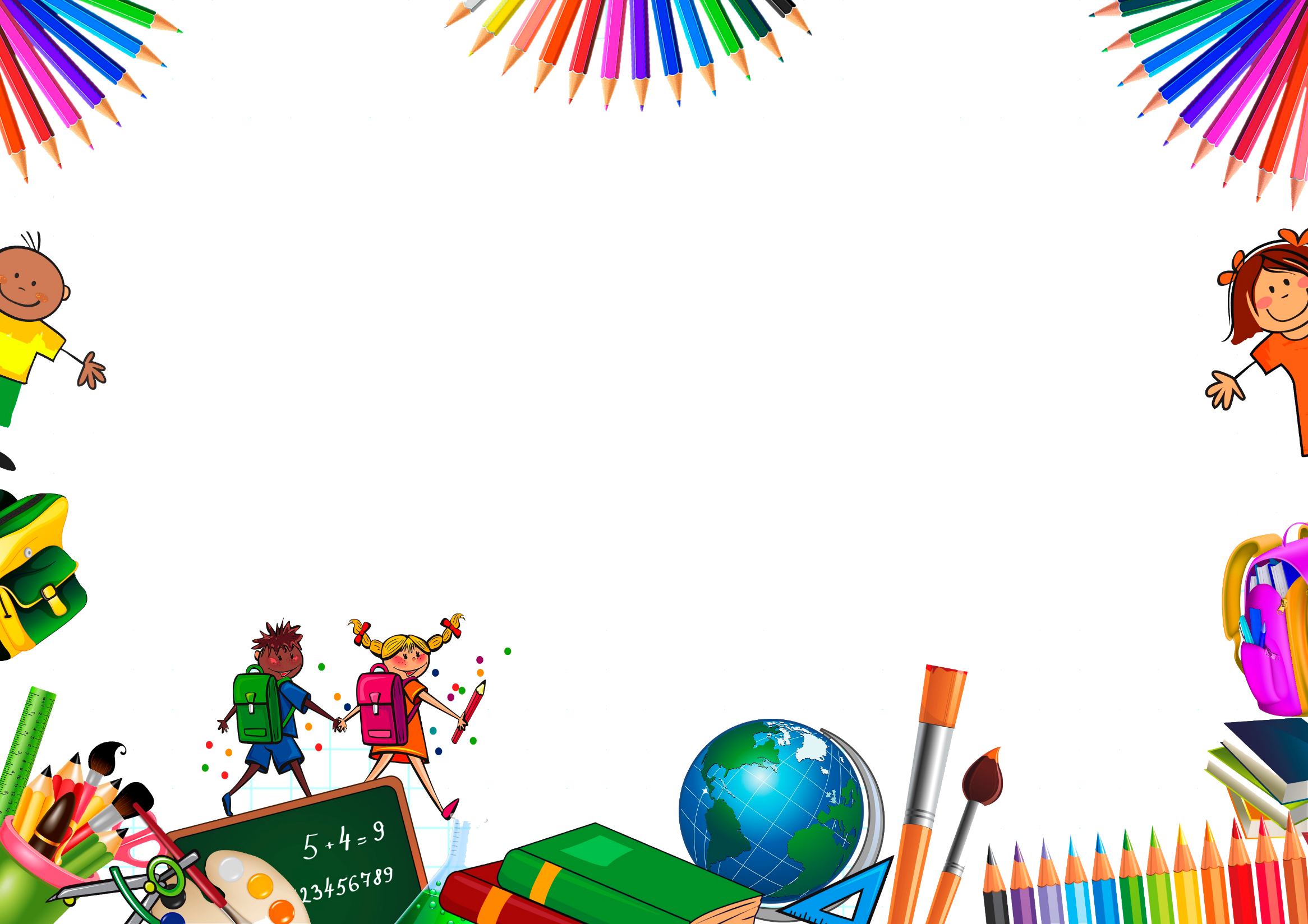 Psalm-Gebet
Ich danke dir und staune,
dass ich so wunderbar geschaffen bin.
Wunderbar ist alles, was du gemacht hast.
Bild-Quelle: Pixabay/Darkmoon_Art
Gott, Du siehst mich, 
du kennst mich ganz genau.
Noch bevor meine Mutter mich geboren hatte, 
hast du mich schon gekannt.

Im Bauch meiner Mutter 
hast du mich wachsen lassen. 
Alles, was ich zum Leben brauche, 
hast du mir gegeben.
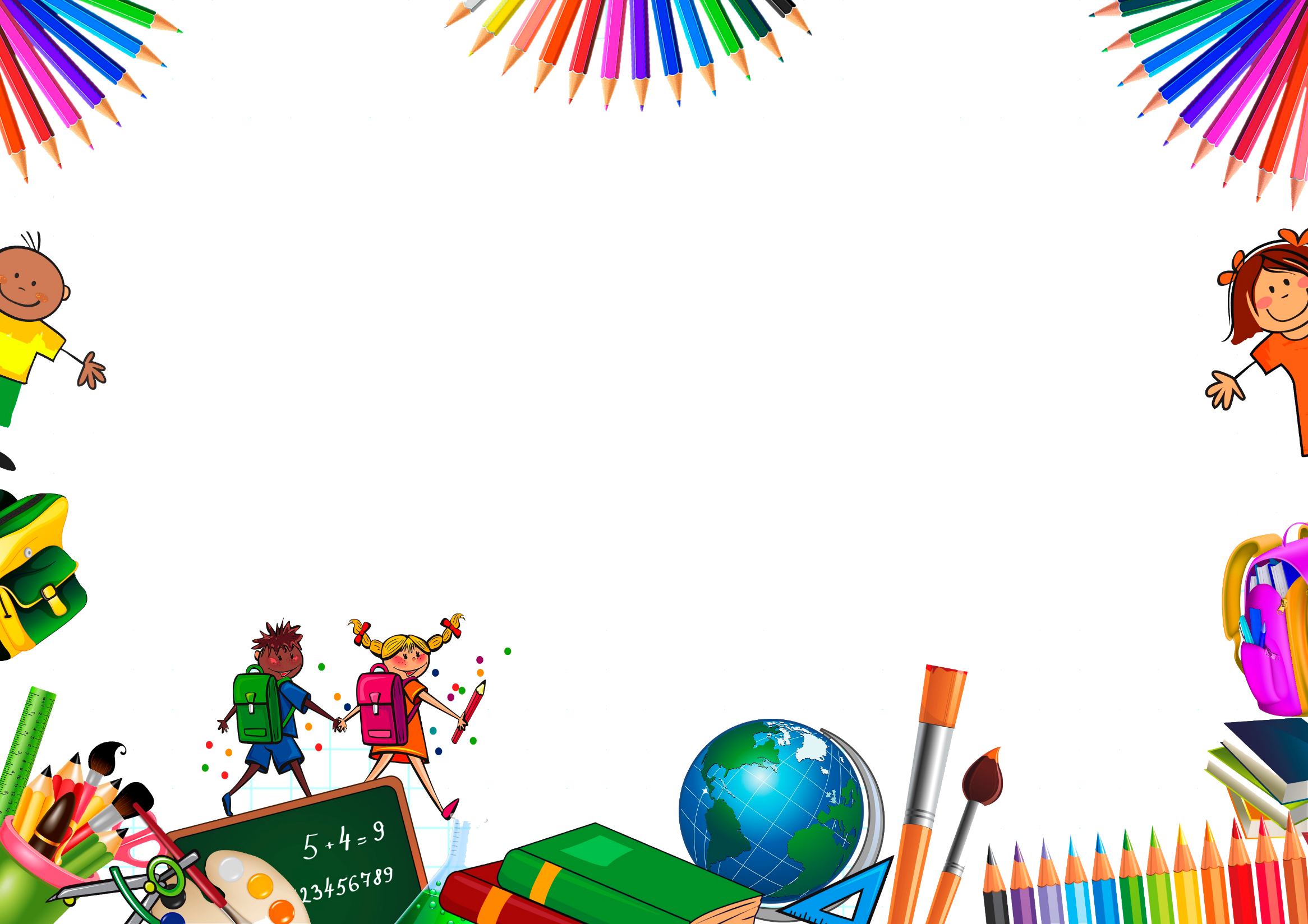 Ich danke dir und staune,
dass ich so wunderbar geschaffen bin.
Wunderbar ist alles, was du gemacht hast.
Bild-Quelle: Pixabay/Darkmoon_Art
Dir, Gott, bin ich wichtig.
Du umgibst mich von allen Seiten.
Deine starke Hand schützt mich.
Bei Tag und Nacht begleitest du mich.
 
Du, Gott, kennst mich.
Du achtest auf mich.
Führe mich auf dem Weg, der Zukunft hat.
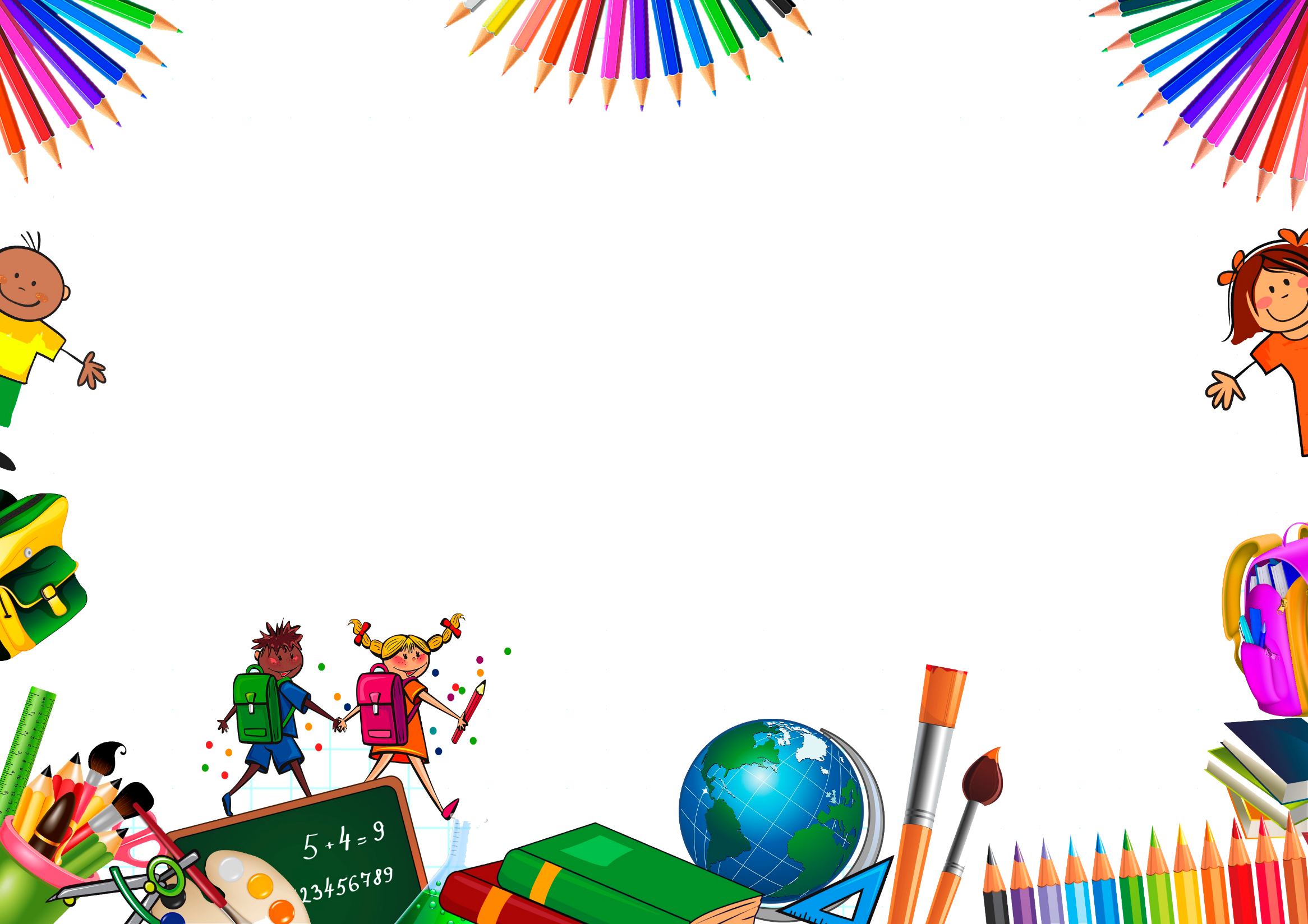 Ich danke dir und staune,
dass ich so wunderbar geschaffen bin.
Wunderbar ist alles, was du gemacht hast.
Bild-Quelle: Pixabay/Darkmoon_Art
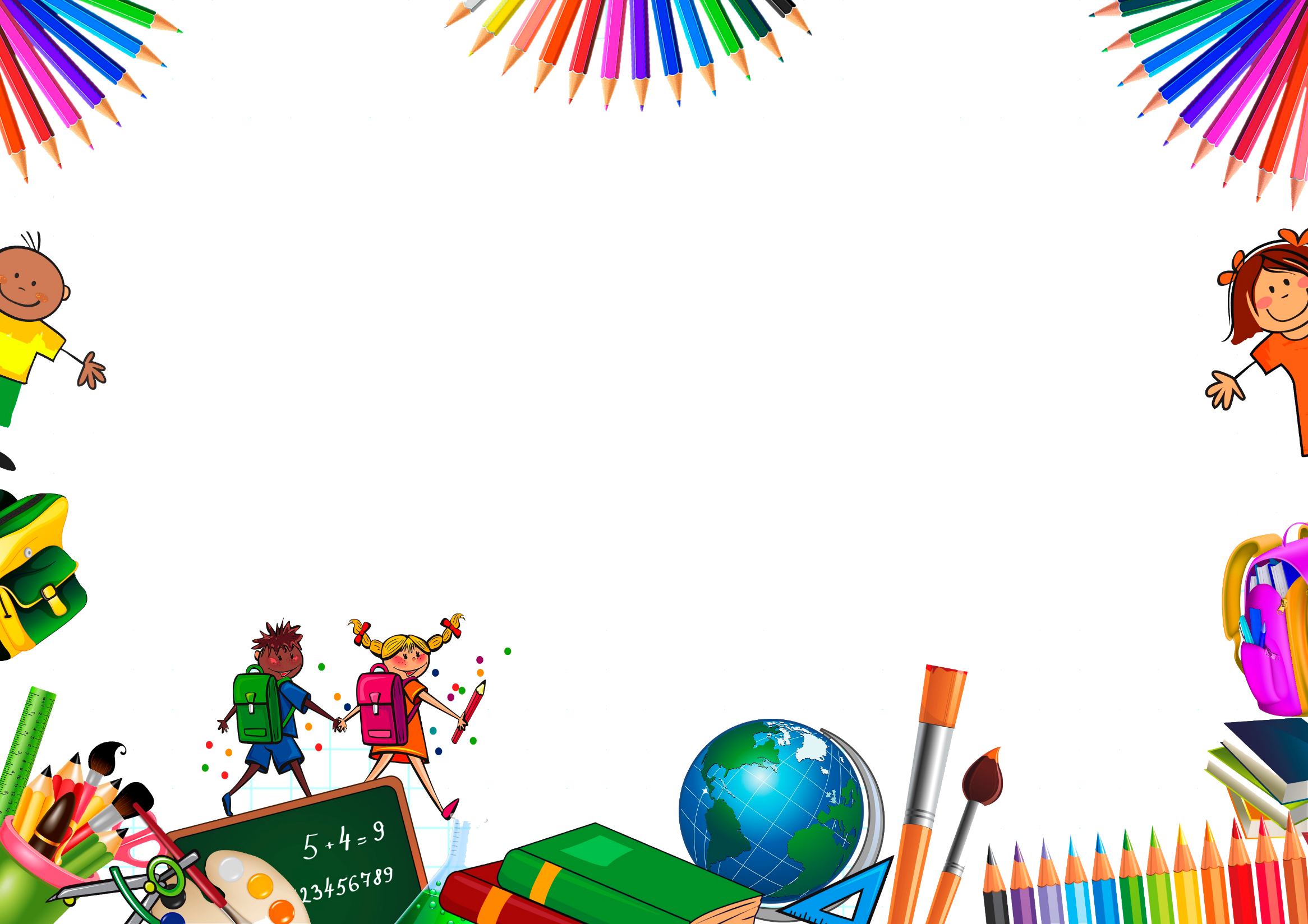 Gebet
Bild-Quelle: Pixabay/Darkmoon_Art
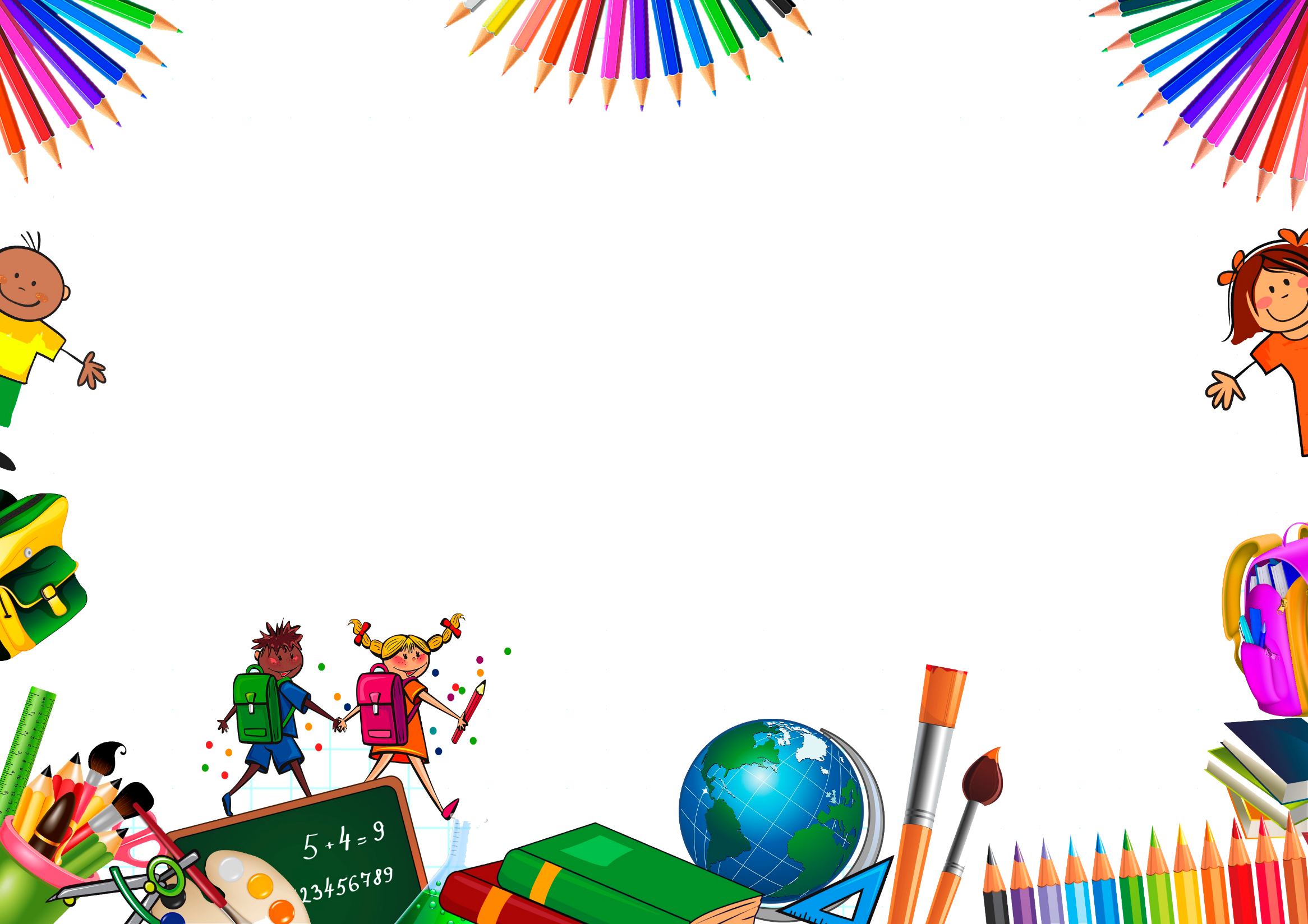 gemeinsames Lied
Voll-, Voll-, Volltreffer,
Ja ein Volltreffer Gottes bist du.
Bild-Quelle: Pixabay/Darkmoon_Art
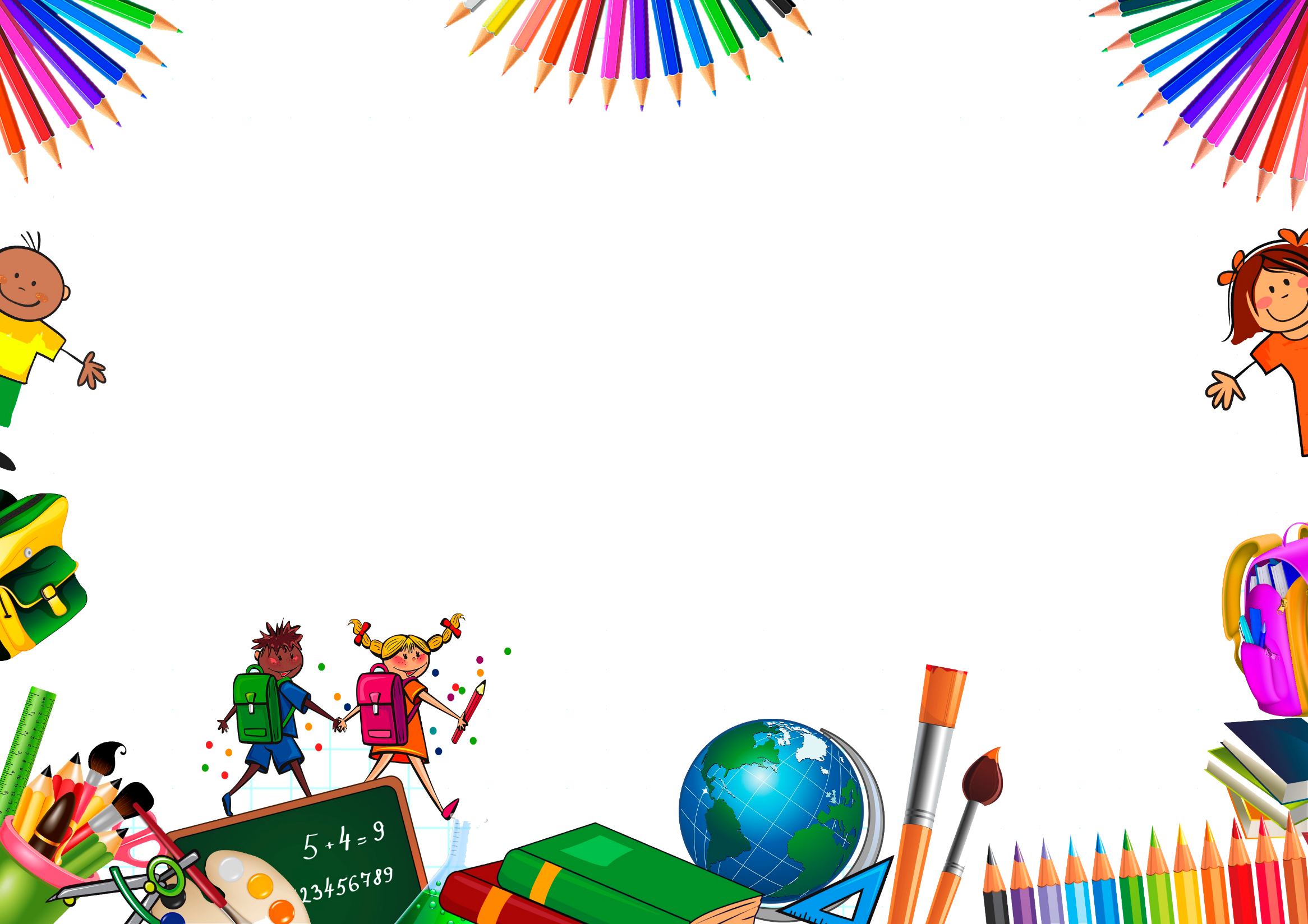 DU BIST 1. KLASSE
Bild-Quelle: Pixabay/Darkmoon_Art
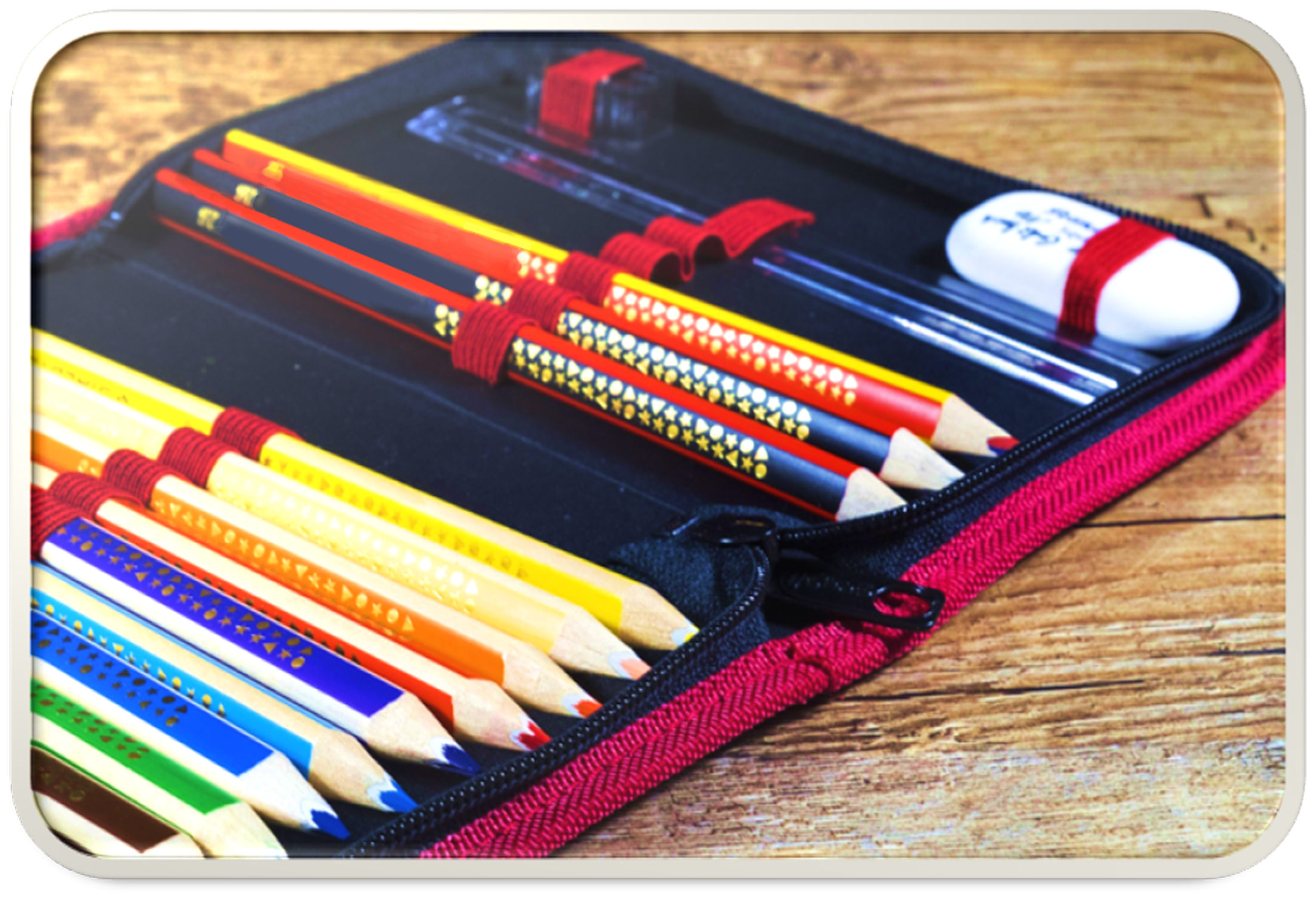 Foto-Quelle: Pixabay/Bru-nO
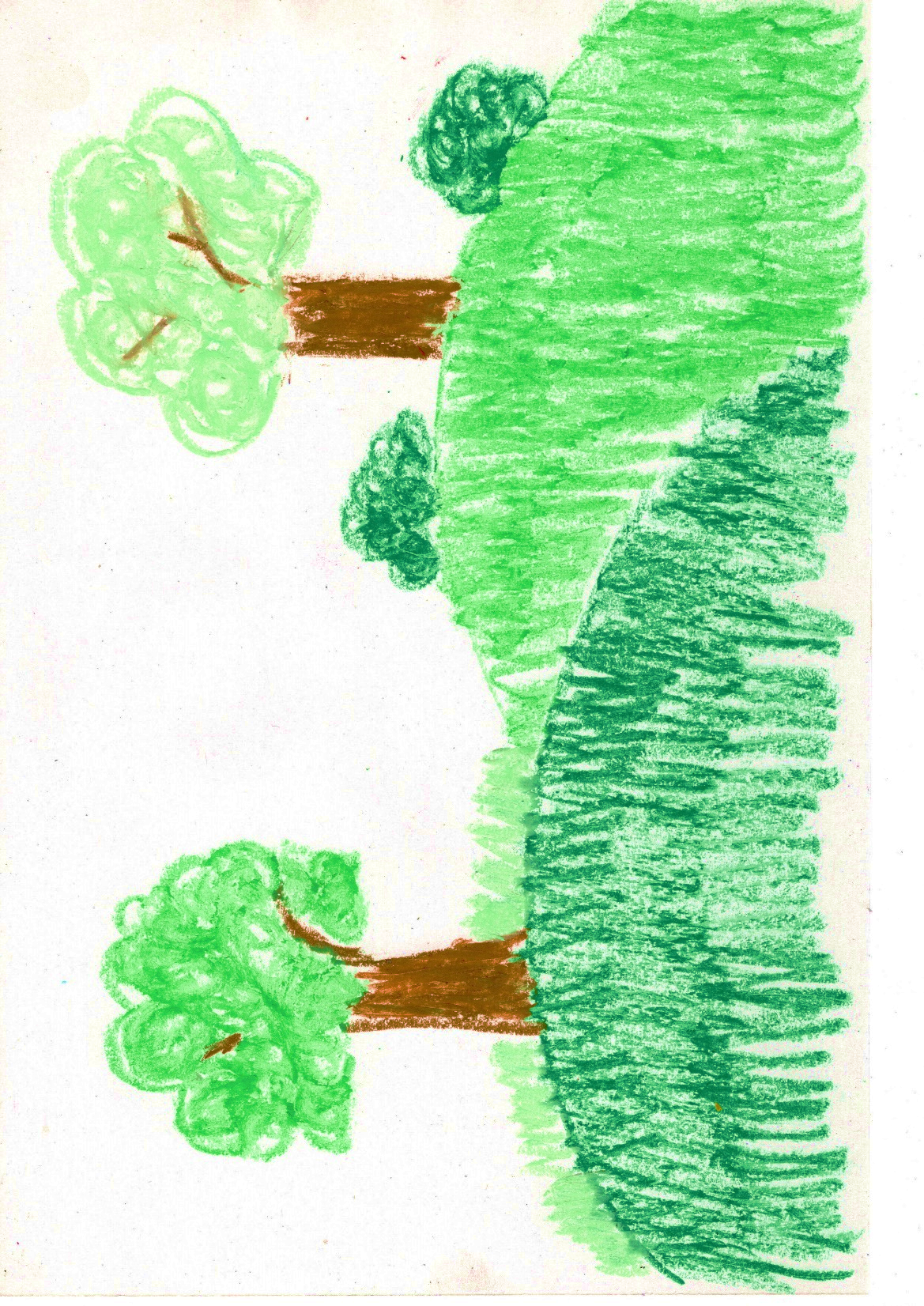 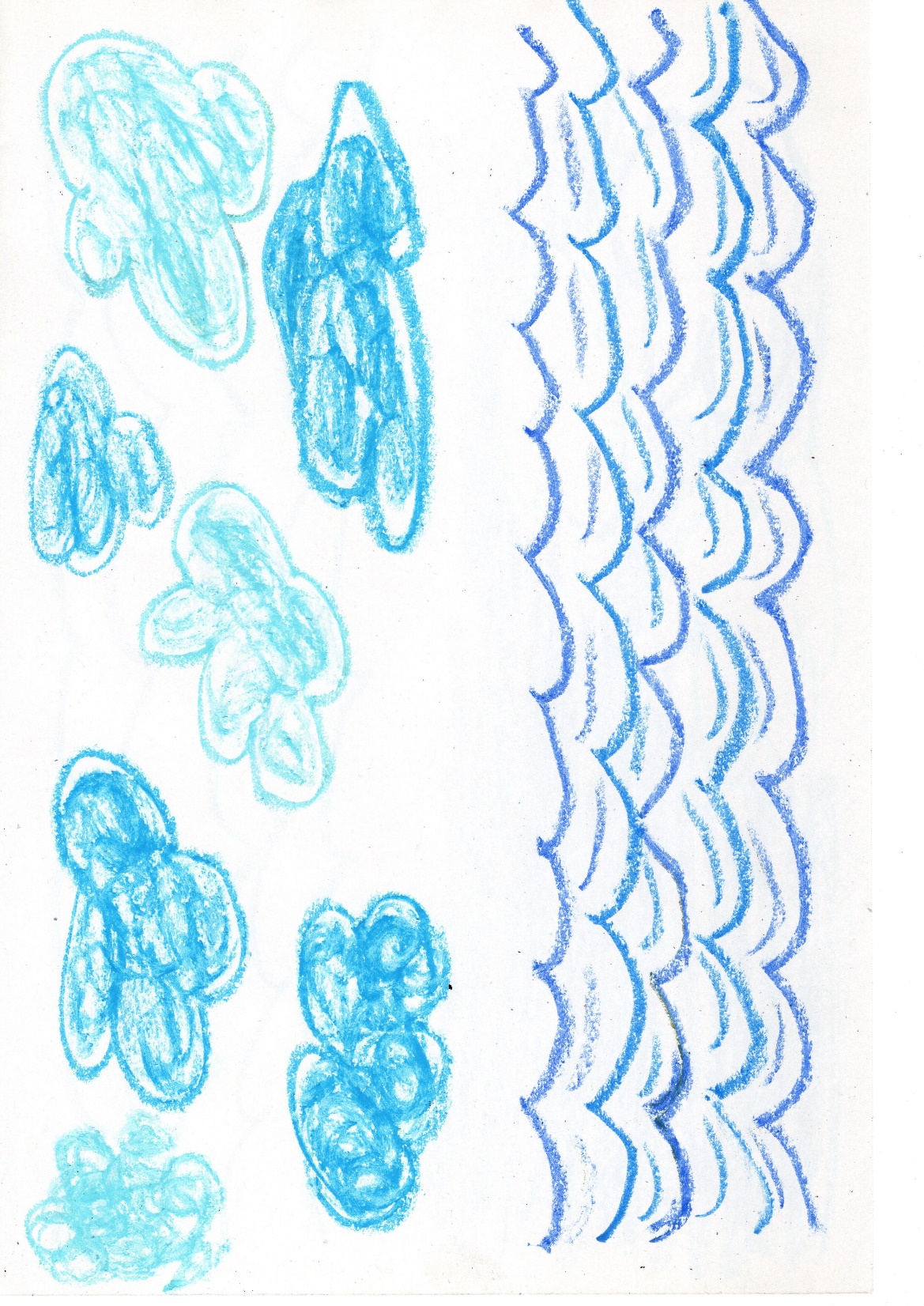 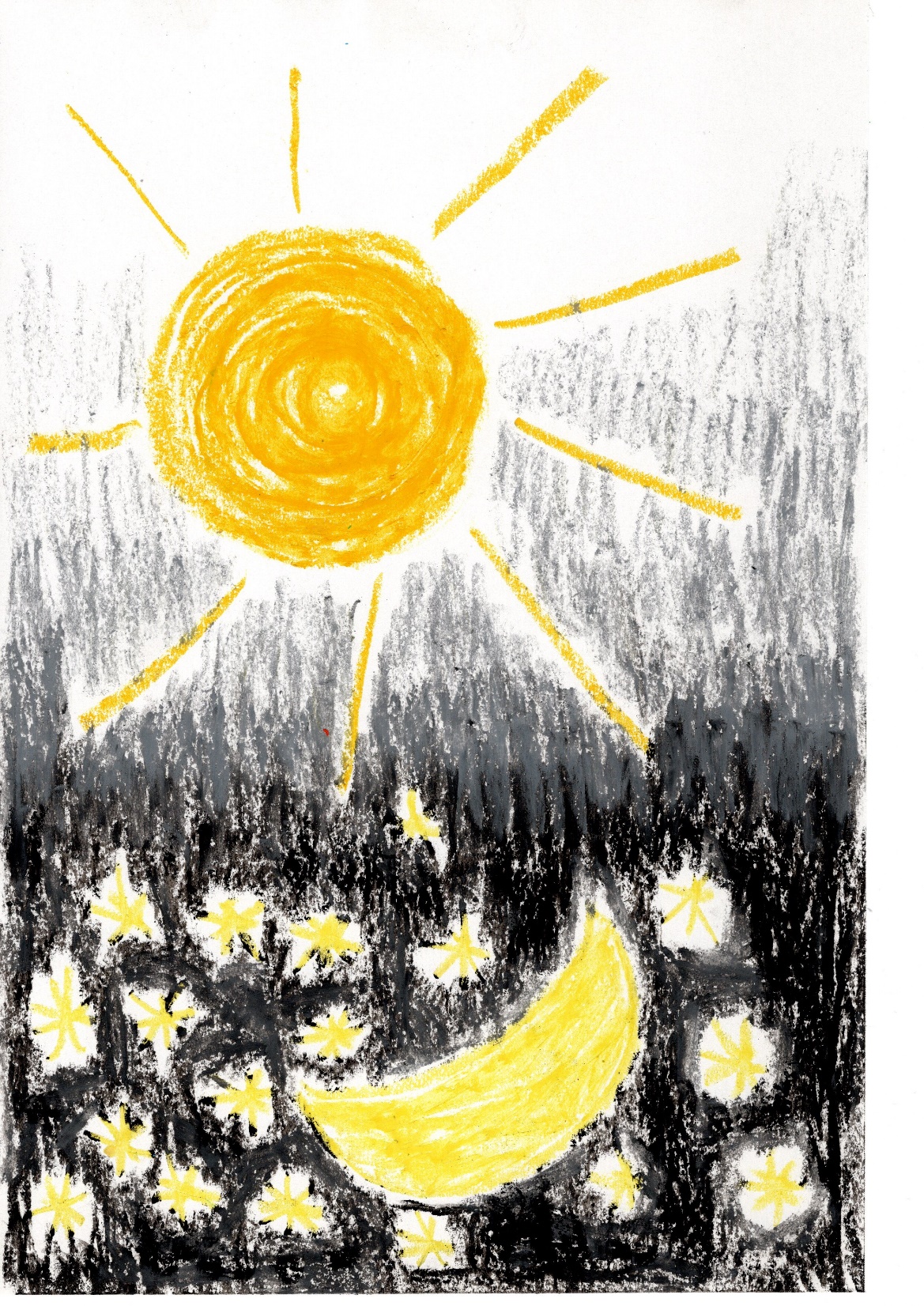 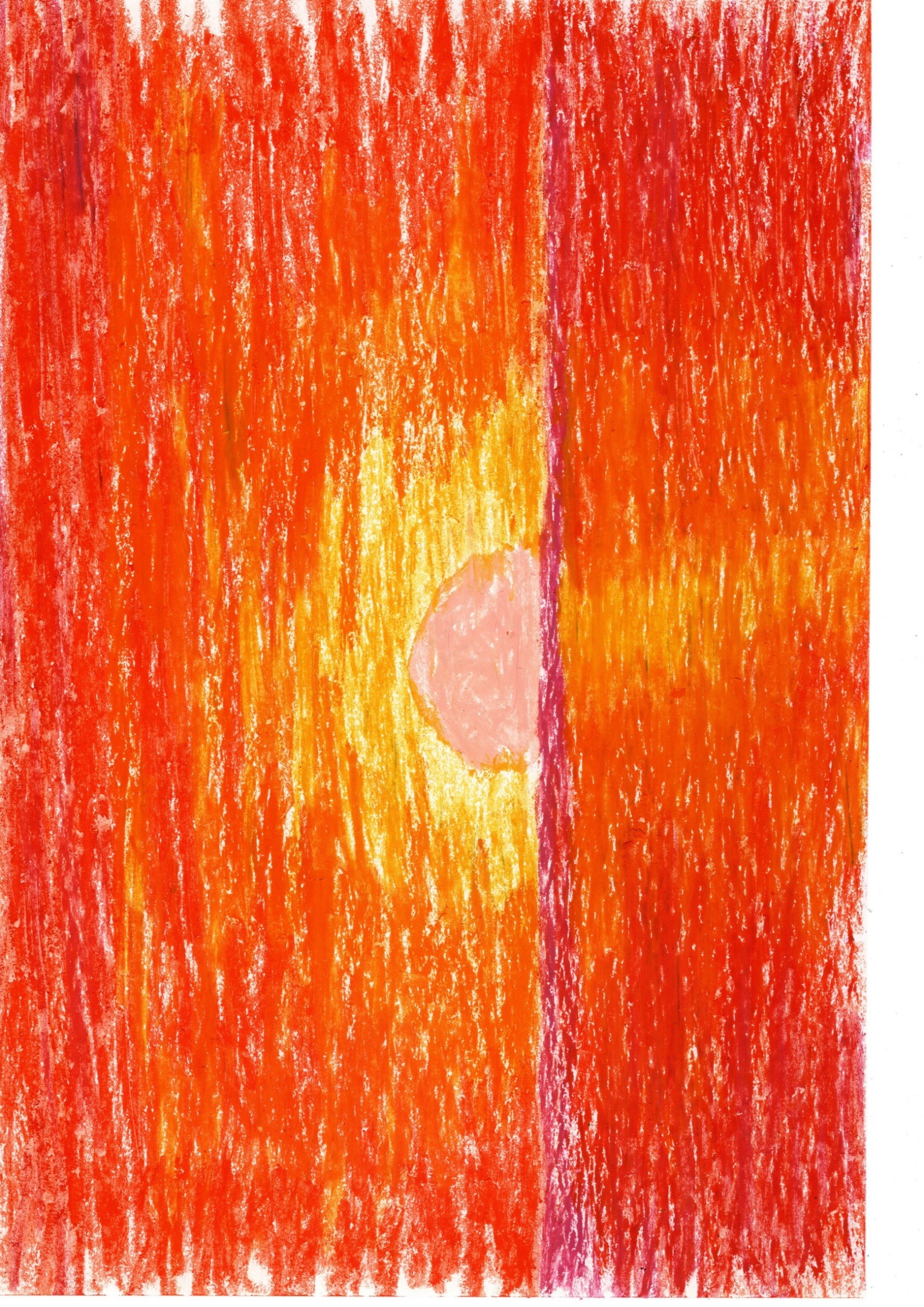 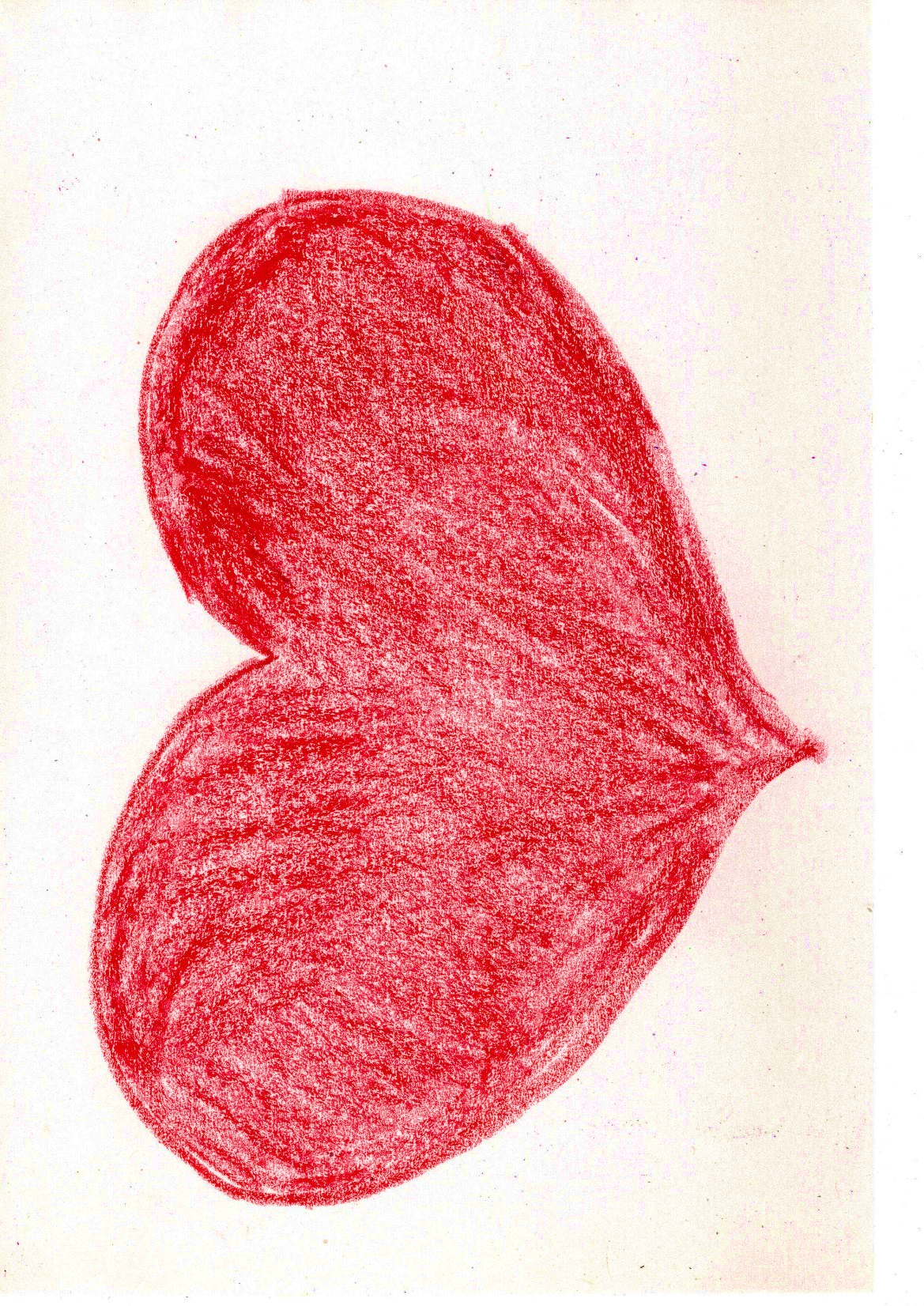 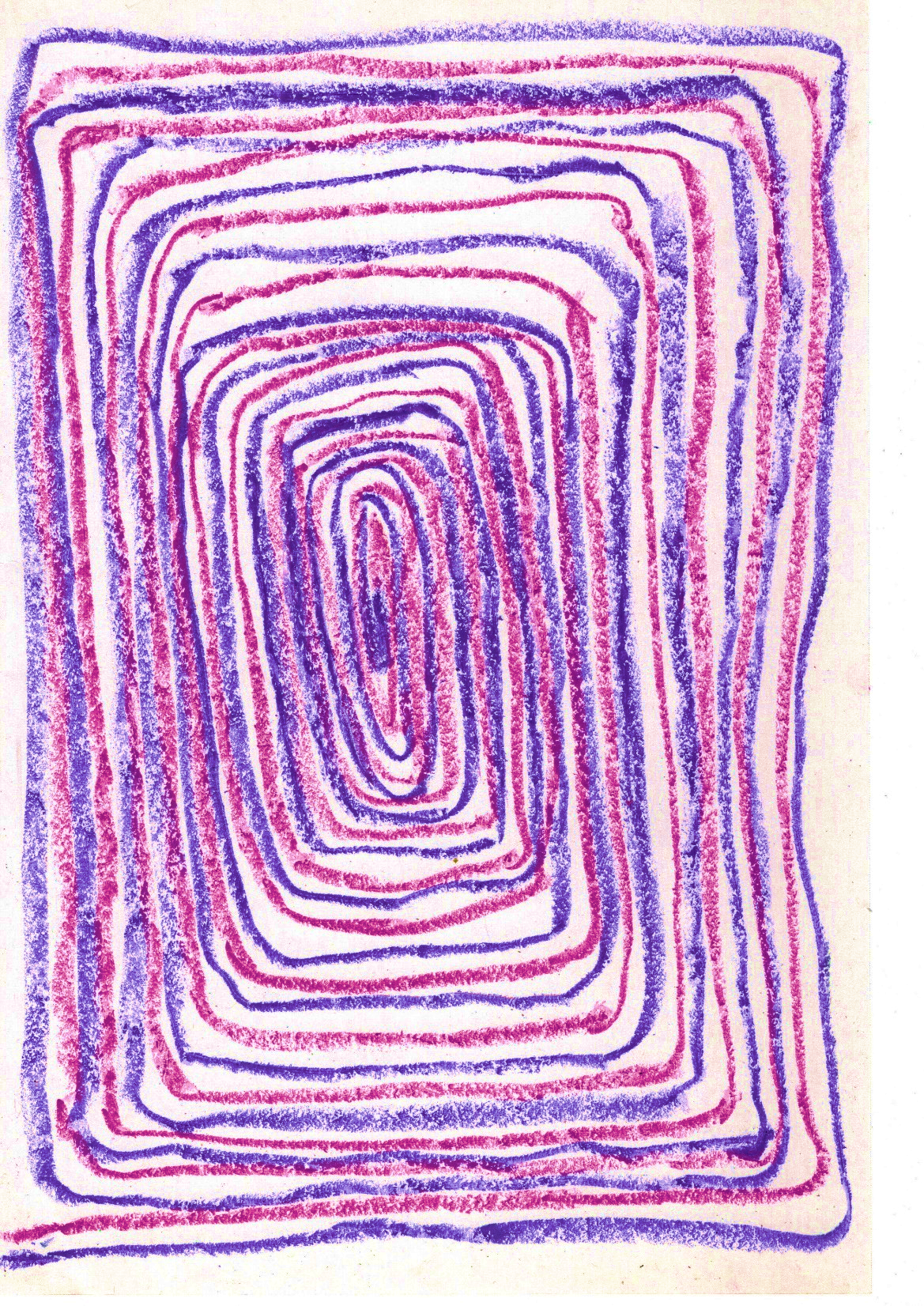 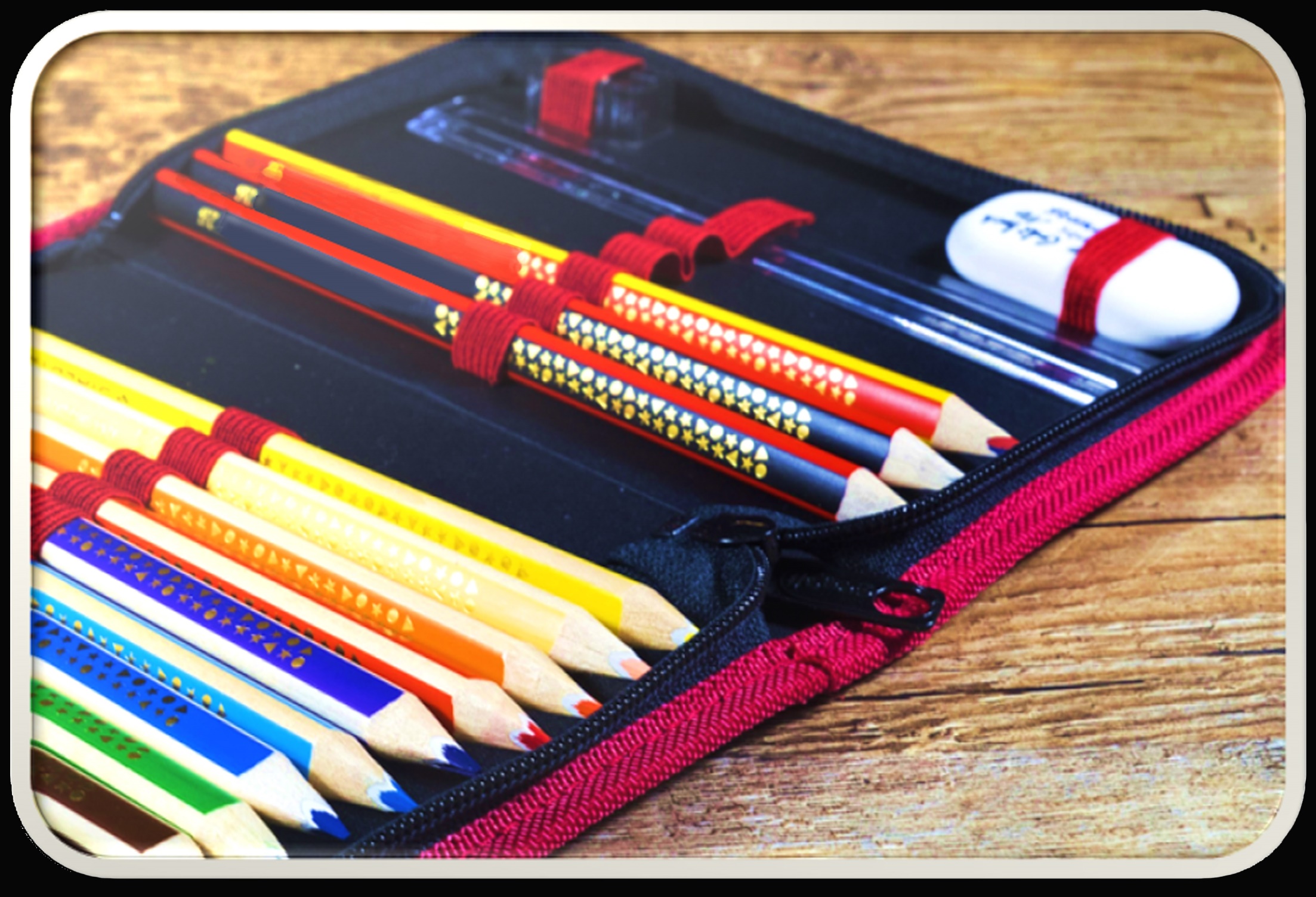 Foto-Quelle: Pixabay/Bru-nO
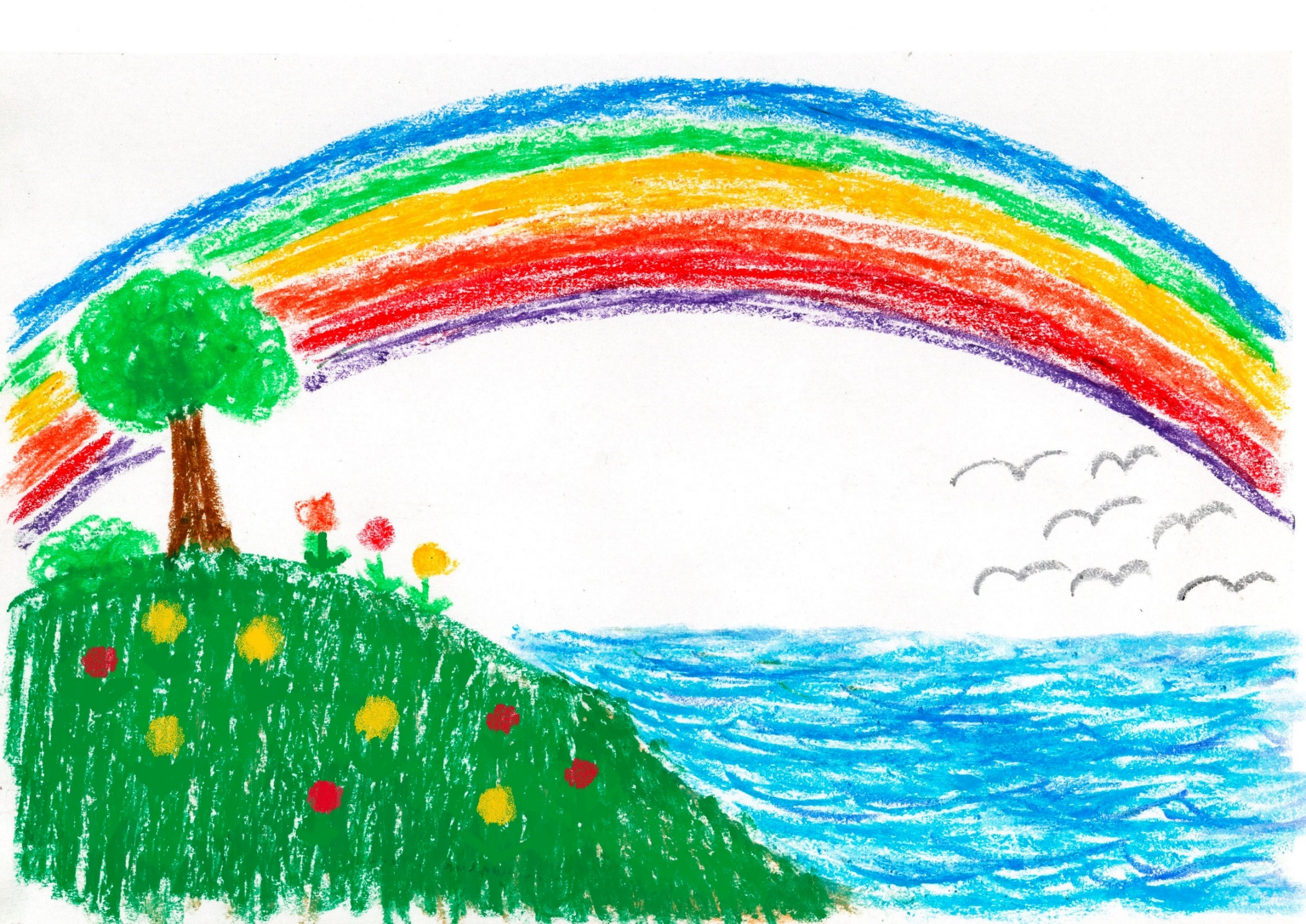 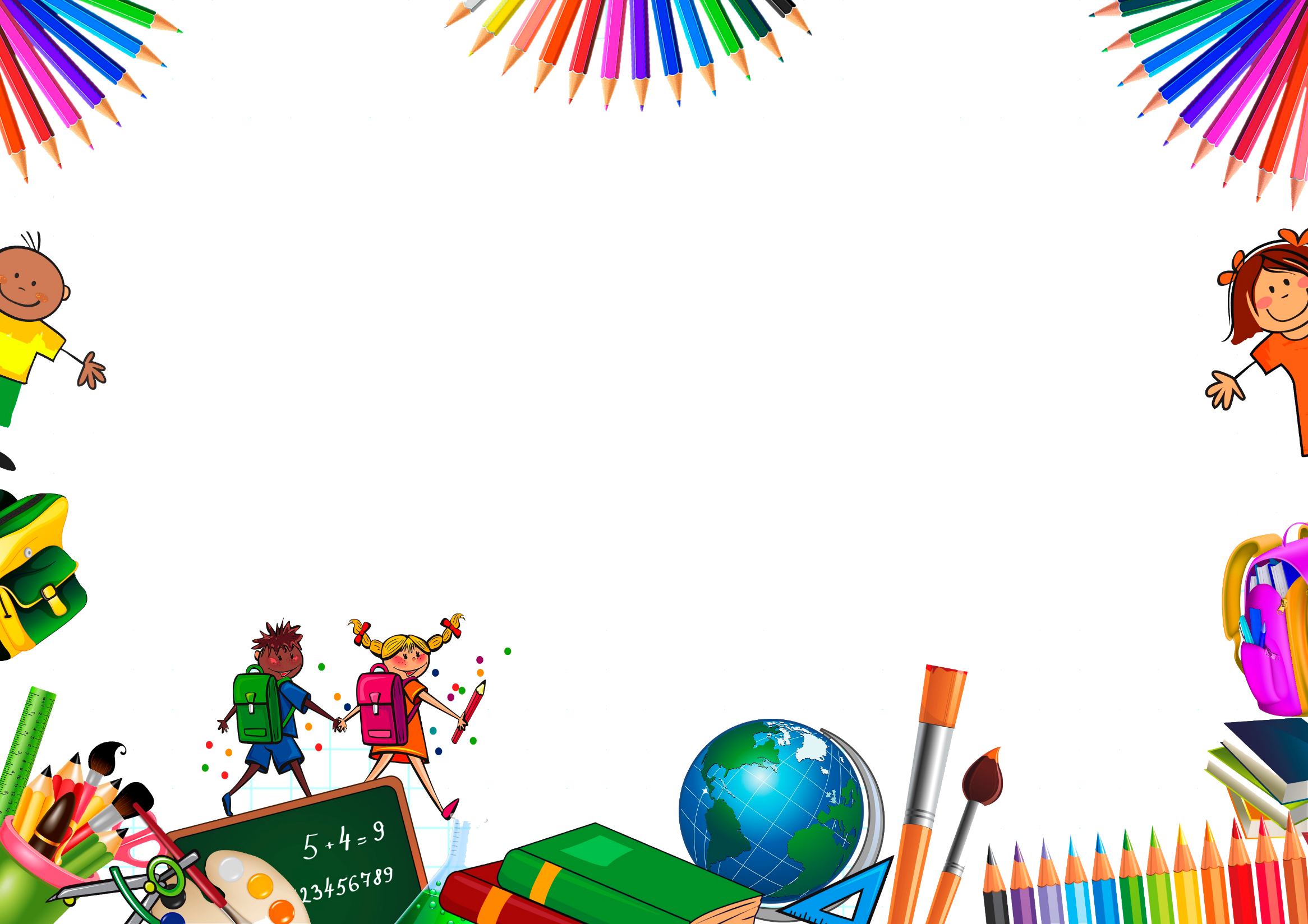 gemeinsames Lied
Gemeinsam bunt, gemeinsam stark,
So gehen wir durchs Leben.
Gemeinsam bunt, gemeinsam stark,
Gott ist da mit seinem Segen.
Bild-Quelle: Pixabay/Darkmoon_Art
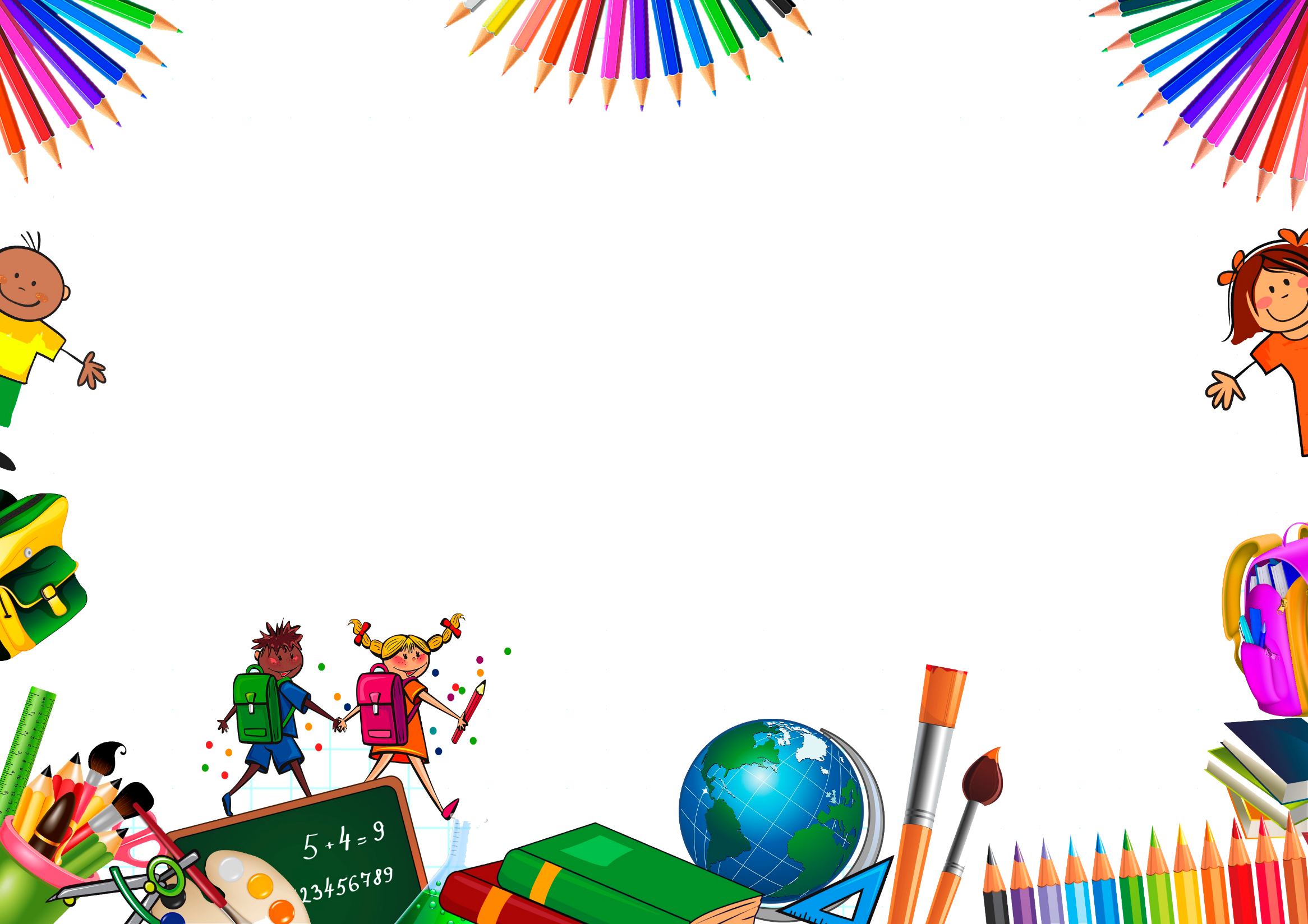 Ansprache
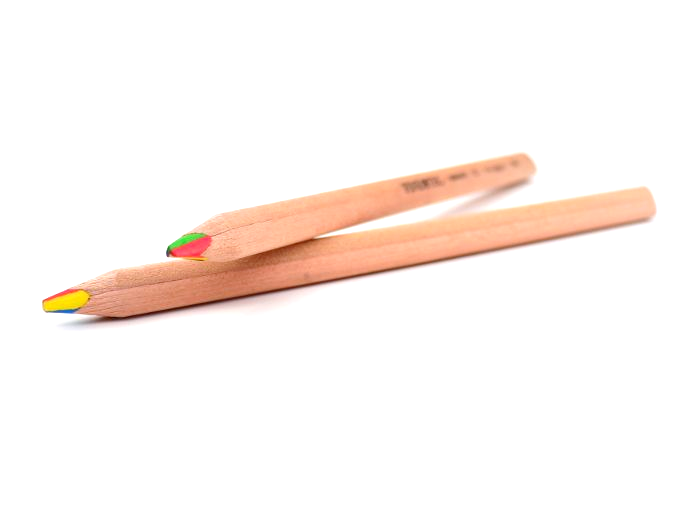 DU BIST ERSTE KLASSE
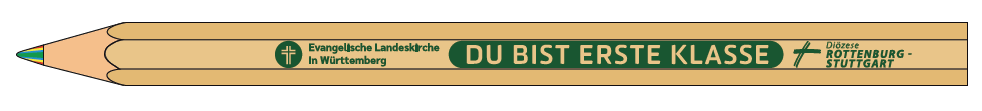 Bild-Quelle: Pixabay/Darkmoon_Art
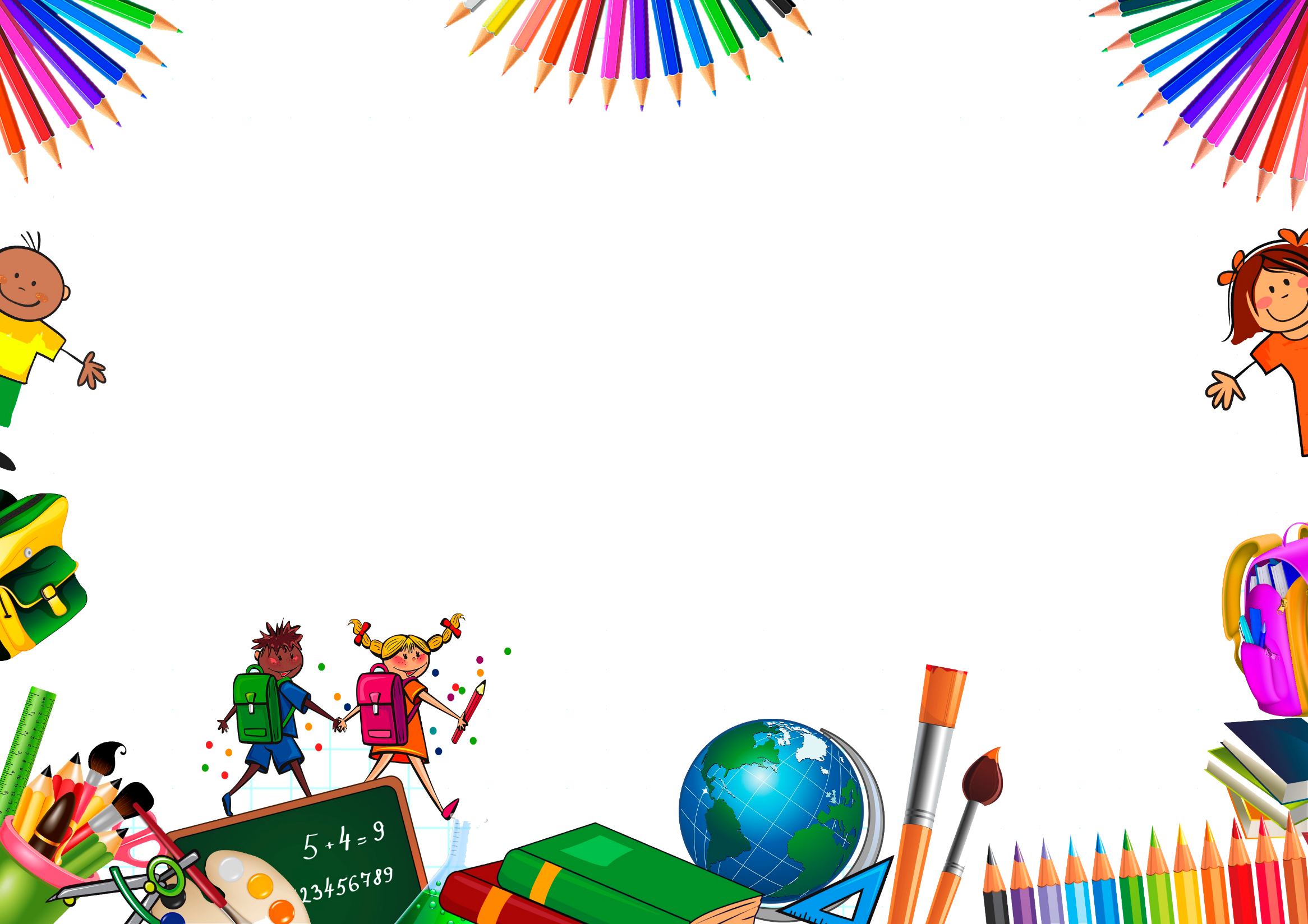 gemeinsames Lied
Gemeinsam bunt, gemeinsam stark,
So gehen wir durchs Leben.
Gemeinsam bunt, gemeinsam stark,
Gott ist da mit seinem Segen.
Bild-Quelle: Pixabay/Darkmoon_Art
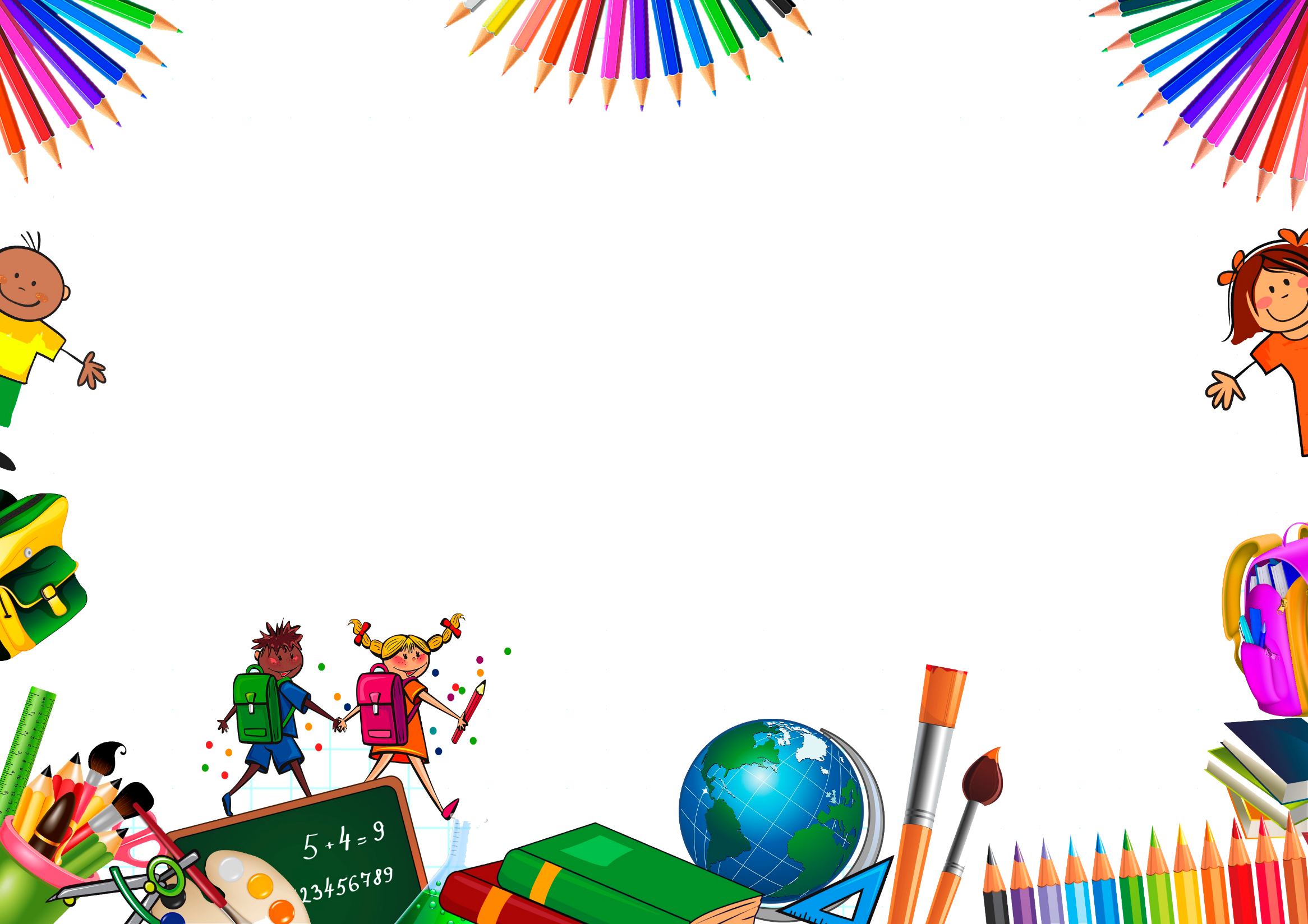 Fürbitten
Wir bitten dich, erhöre uns!
Bild-Quelle: Pixabay/Darkmoon_Art
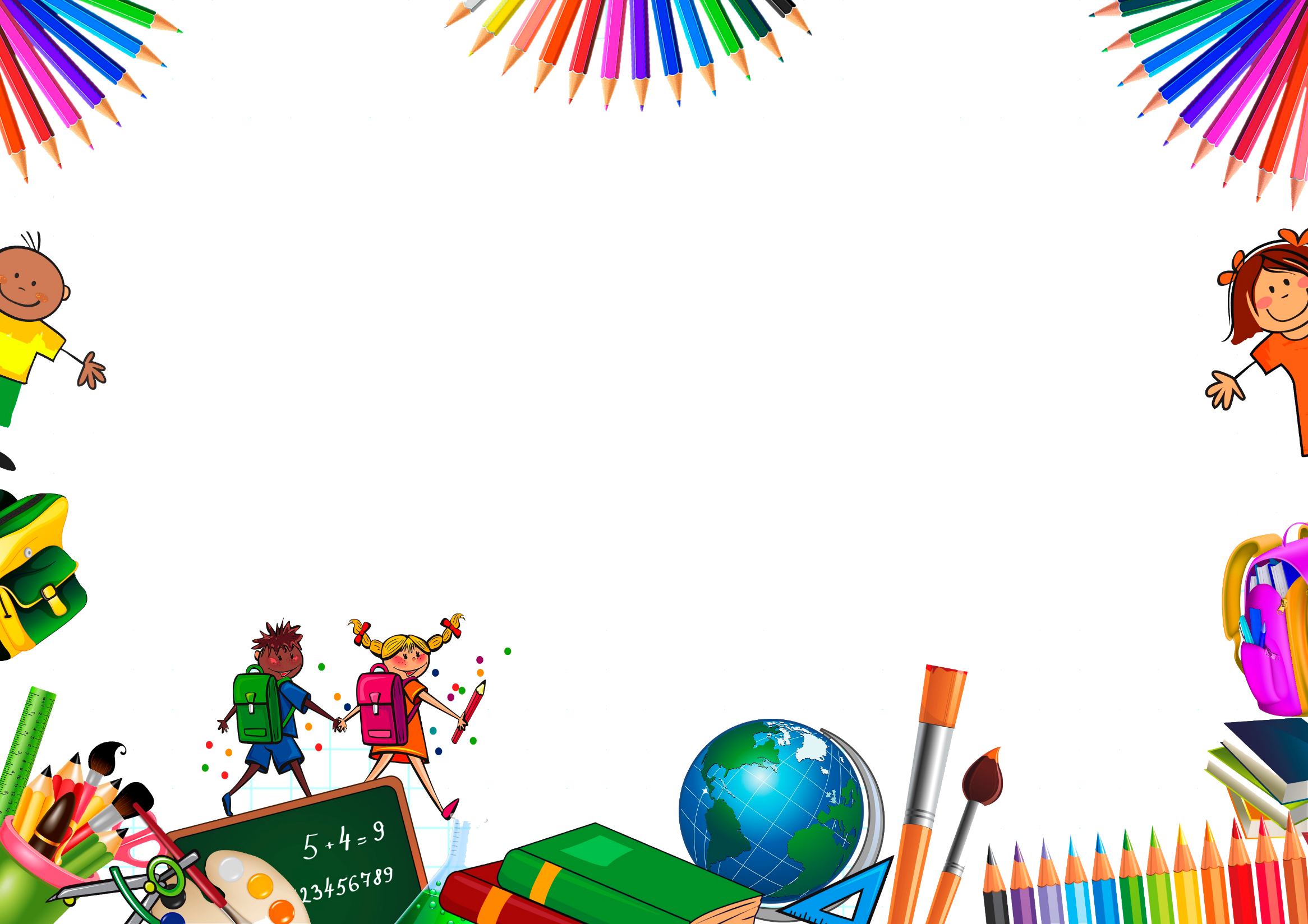 Segen
DU BIST ERSTE KLASSE
Du bist wunderbar gemacht.Gott segne und behüte dich auf allen deinen Wegen.
Bild-Quelle: Pixabay/Darkmoon_Art